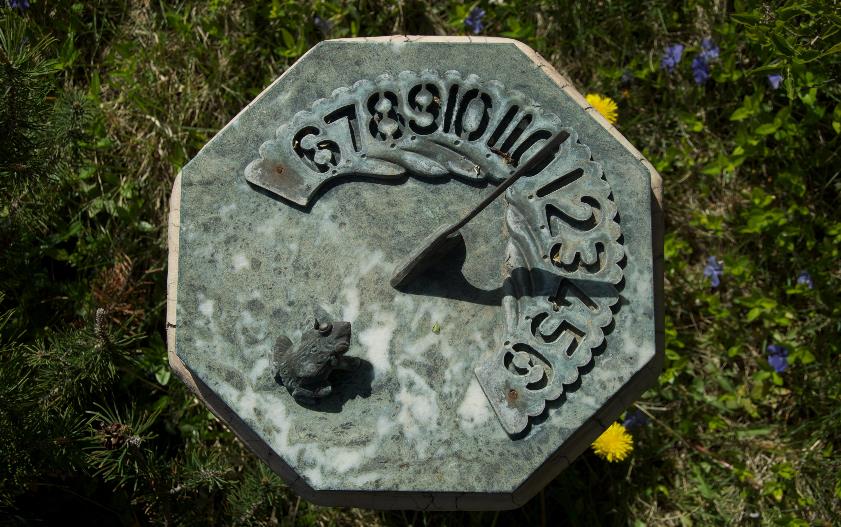 Kunnskapen om at sola alltid står opp i øst og går ned i vest, og hvordan ting kaster skygger, ble brukt til å lage solur. Et solur er en tidsmåler som bruker solas plassering på himmelen til å vise hvor mye klokka er. 

Verdens eldste solur stammer fra ca. år 1450 f.Kr.
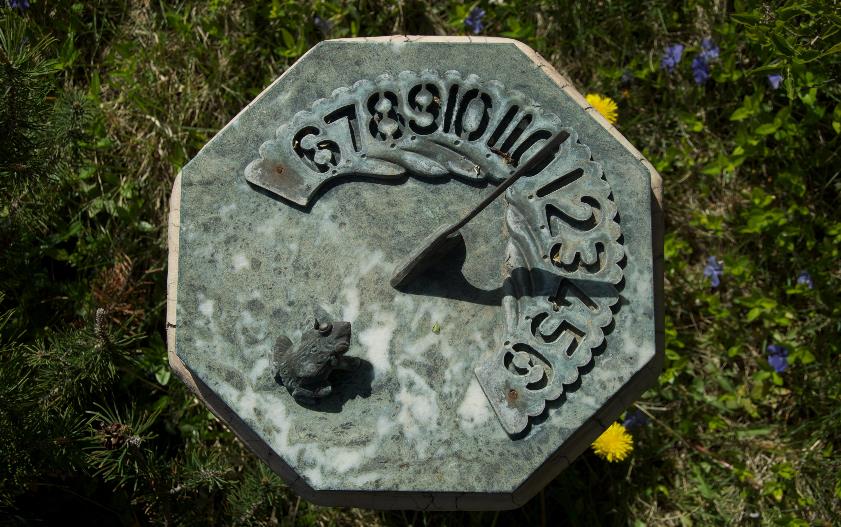 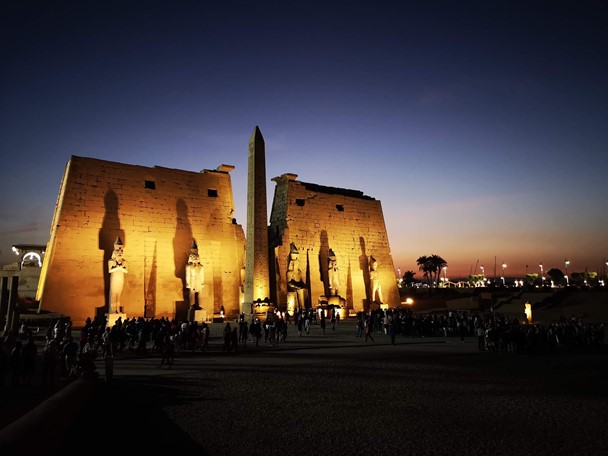 Oldtidens egyptere oppdaget at lengden på skyggen til obelisken (høy steinstøtte) som sto ved inngangene til templene varierte med tid på døgnet.
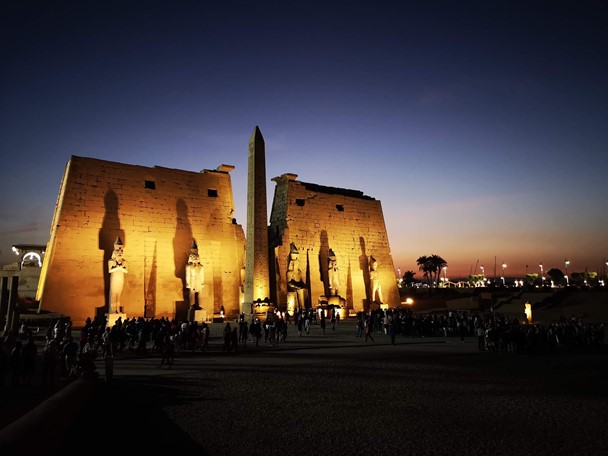 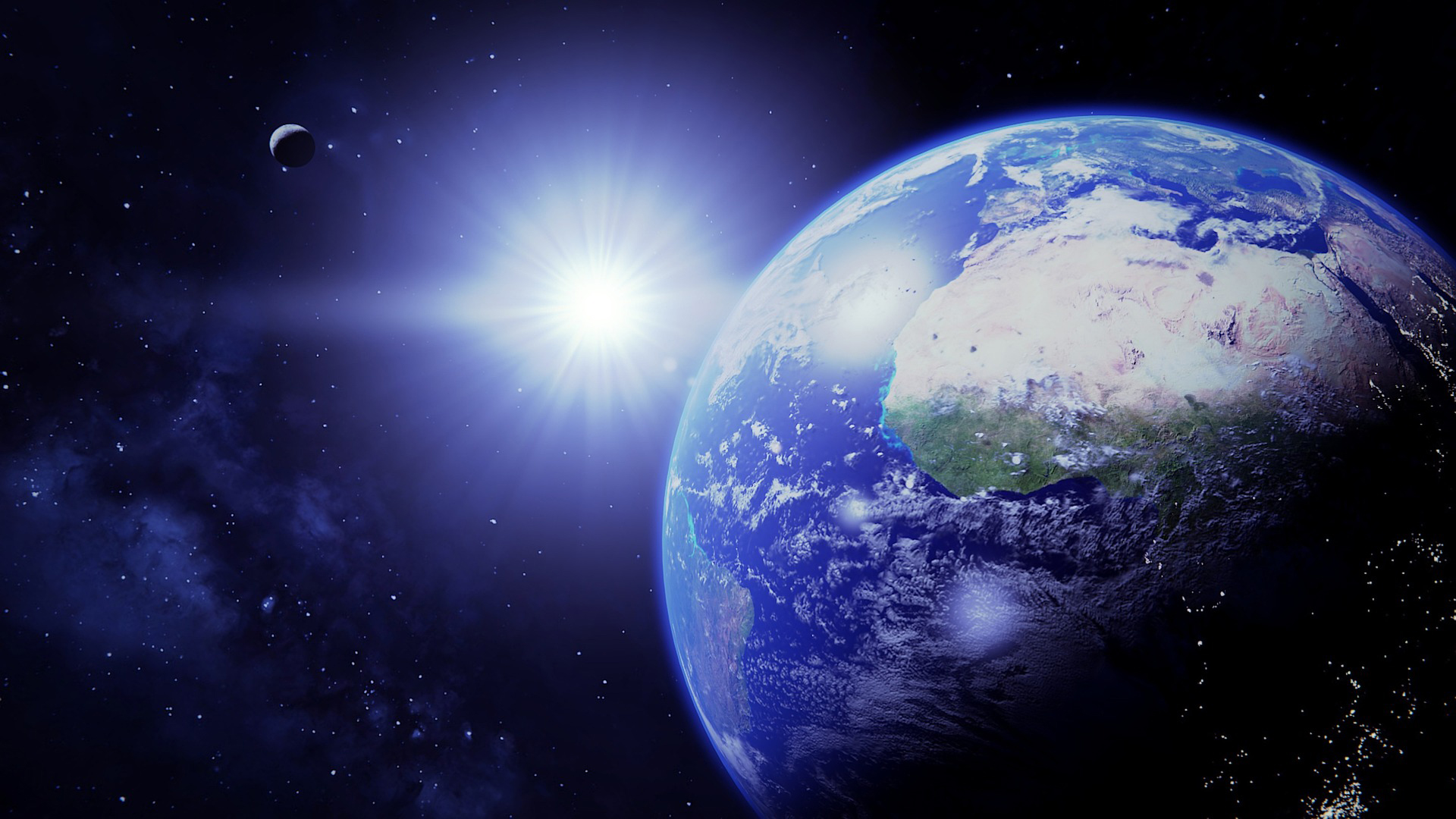 På grunn av at jorda går rundt sola én gang hvert døgn, ser det ut som at sola og månen flytter seg over himmelen. 

Menneskene har lenge brukt sola og månens gang over himmelen for å måle tid.
viser
skygge
urskive
Et solur måler tida ut fra hvor sola står på himmelen.

Soluret består av ei urskive og en viser som stikker opp fra urskiva. 

Viseren kaster en skygge på urskiva slik at man kan lese av tida på urskiva.